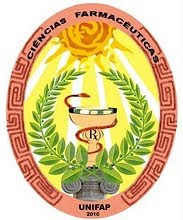 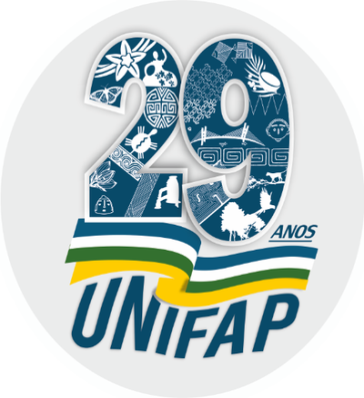 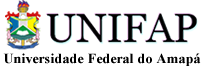 Sistemas Institucionais Integrados SIG
Marcos Albuquerque
Secretário do Curso de Farmácia CCFARM/UNIFAP
Agenda
Sistemas Institucionais Integrados
SIGAA (Acadêmico)
SIPAC (Administrativo)
SIGRH (Recursos Humanos)
Experiências de Implantação
Conclusões
A UNIFAP
29 anos de história
Orçamento:   ~ 1 milhão (custeio + folha)	
~  5 campi
~ 27 cursos de graduação
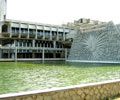 Cenário da UNIFAP em 2003
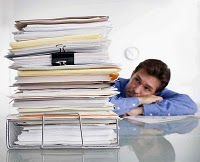 Boa parte da Universidade não informatizada e com procedimentos manuais.

Dificuldades em obter informação. 

Os sistemas existentes eram precárias e não integrados.

Dificuldade na implantação de procedimentos administrativos.

Pouca eficiência no serviço prestado em algumas áreas.
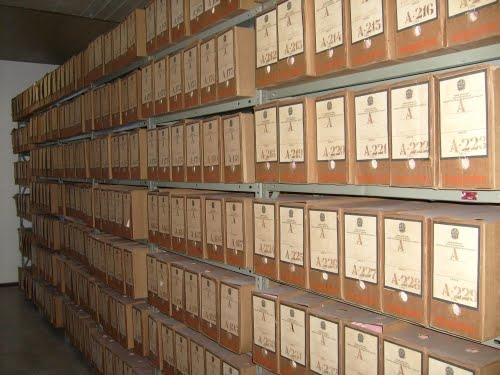 “O sonho”
Comunidade Universitária (Docentes, Discentes,  público externo, gestores, etc)
Sistema Amigável e completo
Repósitório de Informações Institucionais
(Banco de Dados)
Relatórios de Gestão e Controle
Diversos Setores da UNIFAP
Políticas Estratégicas
Agilidade na Informação
Agilizar Processos
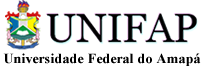 Sistemas Institucionais  SIG
CAPES
Área Fim
SIGAA
(Sistema Integrado de Gestão de Atividades Acadêmicas)
OUTROS
SIGAdmin (Administração e Comunicação)
SIGED
(Gestão Eletrônica de Documentos)
Arquitetura e Serviços
SIPAC
(Sistema Integrado de Patrimônio, Administração e Contratos)
SIGRH
(Sistema Integrado de Gestão de e Recursos Humanos)
SIGPP
(Sistema Integrado de Gestão de Planejamento e Projetos)
Administrativos
SCDP
SIAFI
SIASG
ComprasNET
SIAPE
Sistemas Governamentais
SIPAC: Requisições, Almoxarifado, Orçamento, Compras, Registro de preços, Patrimônio, Licitação, Liquidação da despesa, Infra-Estrutura, Contratos, Convênios, Bolsas, Faturas, Transportes, Restaurante Universitário, Memorando Eletrônico, Protocolo, Boletim de Serviços, etc.
SIGRH: Férias, Frequência, Financeiro, Dimensionamento de Força de Trabalho, Avaliação Funcional, Plano de saúde, Escalas, Serviços, Concursos, Capacitação,  Plano Anual de Metas,  Adkcional Noturno, Hora Extra, Comissões, Colegiado e resoluções, aposentadoria,
SIGAA: Ensino Infantil, Médio, Técnico, Graduação, Pós-Graduação Lato e Stricto, Pesquisa, Extensão, Monitoria,  EAD, Produção  Intelectual, Biblioteca, Ambientes Virtuais, Infra-Estrutura Física, Residência médica, etc.
Características comuns aos sistemas
Acesso unificado: utilização de um mesmo login e senha para acesso a todos eles.

Padrão de visualização:  mesmo padrão de navegação, cores e aparência para todos os módulos e sistemas.

Controle de Permissão:  através de perfis de usuário.

Personalização e parametrização:  diversos comportamentos e restrições parametrizáveis

Tecnologicamente atualizado e baseado em software livre
Projeto de Inovação Tecnológica dos SIG
Inovação contínua com metas anuais de construção de produtos
Benefícios acadêmicos  (50 estagiários)
3 Projetos de Pesquisas
Engenharia Linha de Produto de Software
Testes de Software
Plataformas Móveis
Programa de Residência de Software
Orientações de TCC dos estagiários
Dissertações de mestrado e doutorado
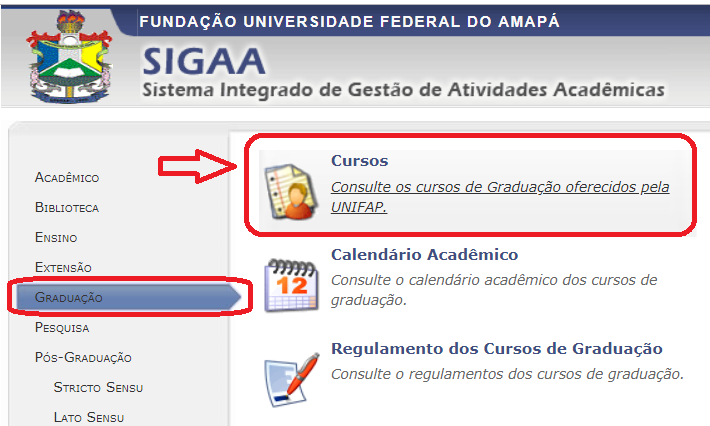 SIGAA
SIGAA
Sistema Integrado de 
  Gestão de Atividades Acadêmicas
Infantil, Graduação, Pós-Graduação, Pesquisa, Extensão, Monitoria,  EaD, Produção  Intelectual, Bibliotecas, Apoio ao Estudante, Avaliação Docente, etc.
https://sigaa.unifap.br/
* Implantado desde Dez/2016
Módulos do SIGAA
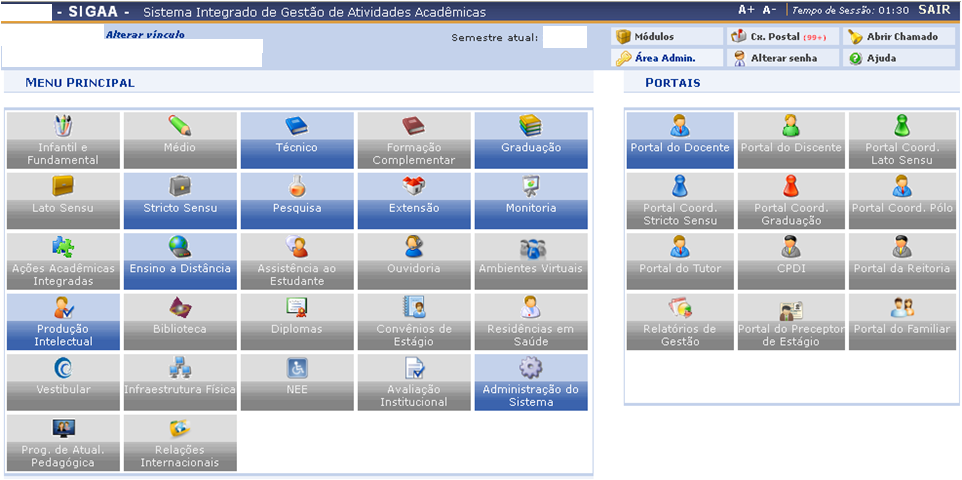 Módulos do SIGAA
NEE
Produção Intelectual
Avaliação Docente
Comunidade Virtual
EAD
Graduação
Projetos
Turma Virtual
Ensino
OUTROS
Diploma
Monitoria
Pesquisa
Pós-Graduação
Infantil
Extensão
Biblioteca
Lato Sensu
Stricto Sensu
Assistência  ao Estudante
+ Portais Docente, Discente, Coordenadores de Curso, Comissões de avaliação
SIGAA: Portal do Docente
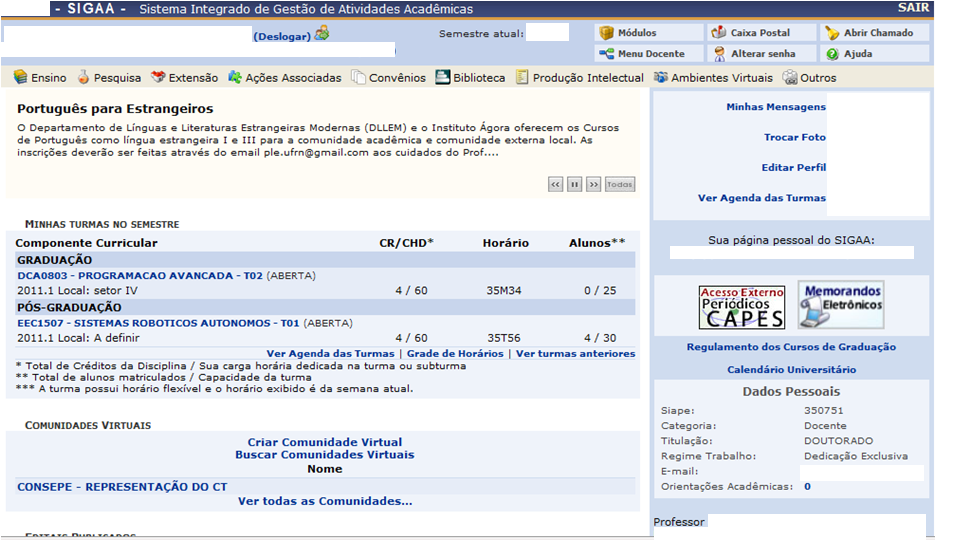 SIGAA: Portal do Discente
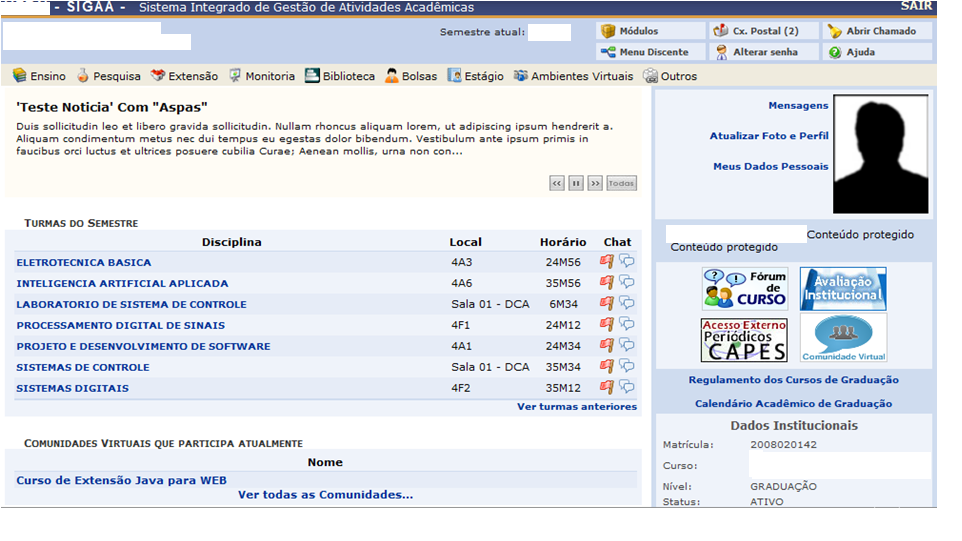 SIGAA: Portais de Gestão
Portal da Reitoria
Integra relatórios das várias áreas
Portal dos Relatórios de Gestão
Indicadores e relatórios para tomada  de decisão
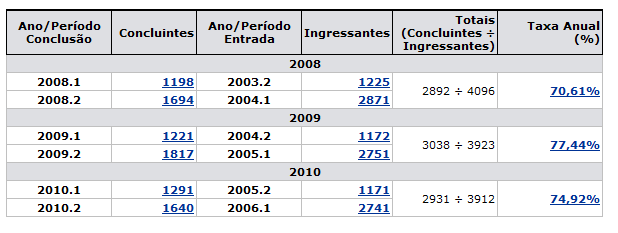 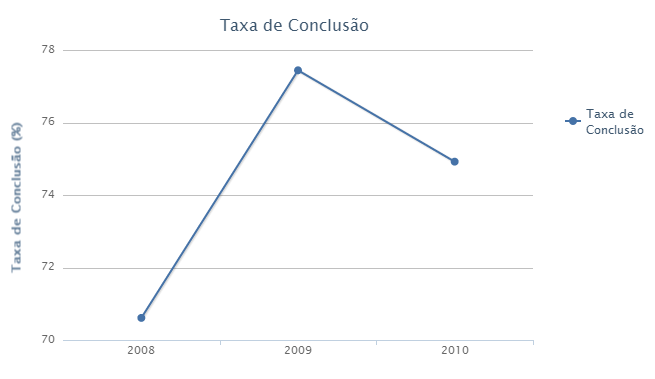 SIGAA: Ambiente Virtual de Aprendizado
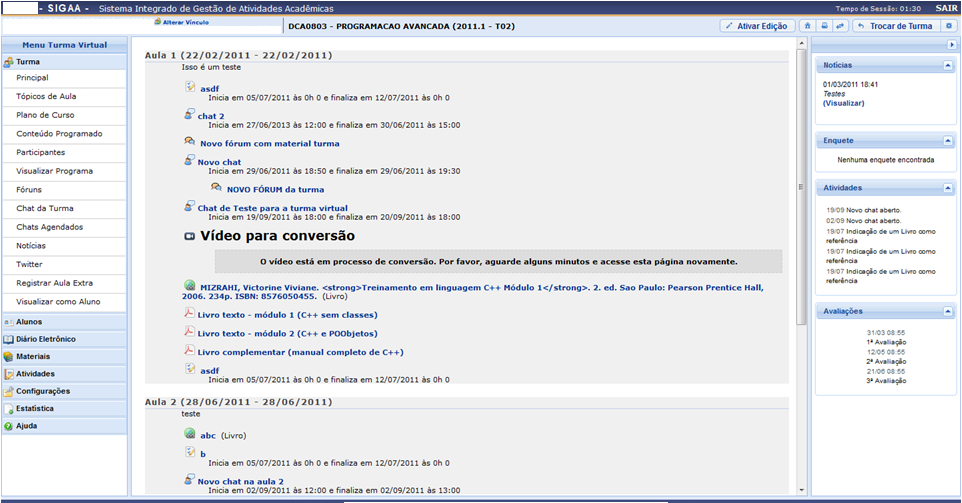 Possibilidades da Turma Virtual
Disponibilização de materiais de apoio aos alunos
Arquivos, videos, apresentações, etc..
Referências, conteúdos

Comunicação com o aluno
Notícias, fóruns, chat

Atividades
Enquetes, tarefas
Questionários on-line

Diário de classe eletrônico

Integração com rede social Twitter
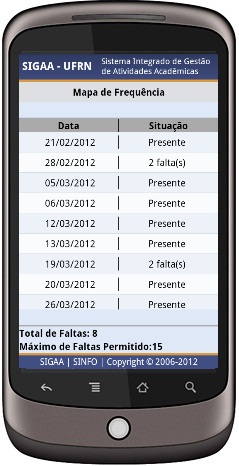 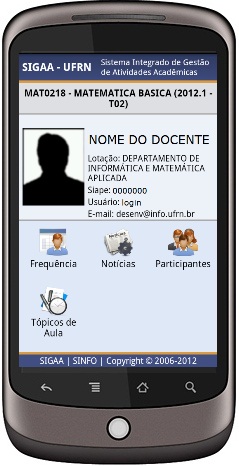 SIGAA: Mobile
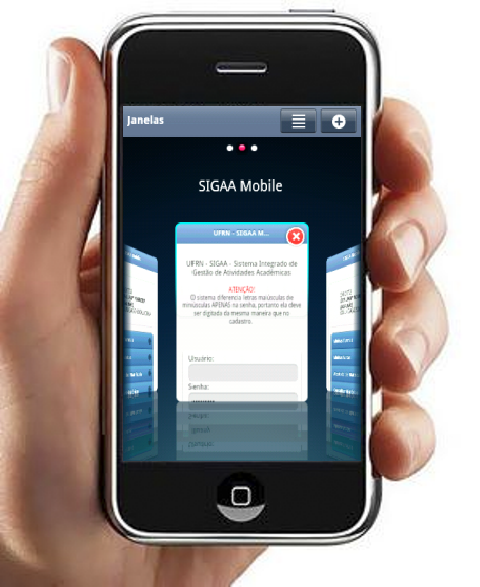 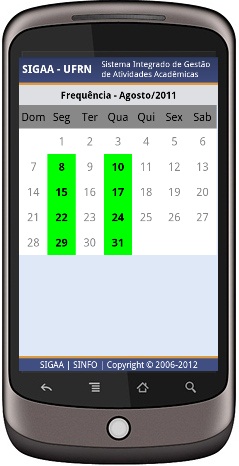 Integrações com Sistemas Externos
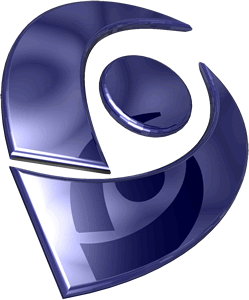 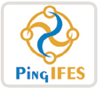 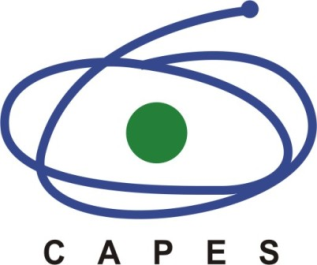 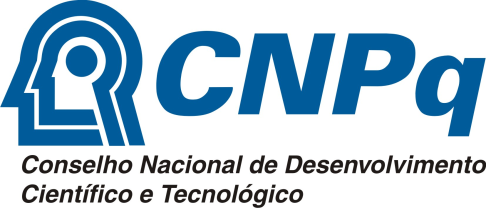 SIGAA: Portais Públicos
Cada sistema possui seu portal de entrada
SIGAA (www.sigaa.ufrn.br)
SIPAC (www.sipac.ufrn.br)
SIGRH (www.sigrh.ufrn.br)

Acesso também a portais de divulgação de informações para o público externo e interno
http://www2.unifap.br/farmacia
SIGAA: Portal Público
https://sigaa.unifap.br/sigaa/public/home.jsf
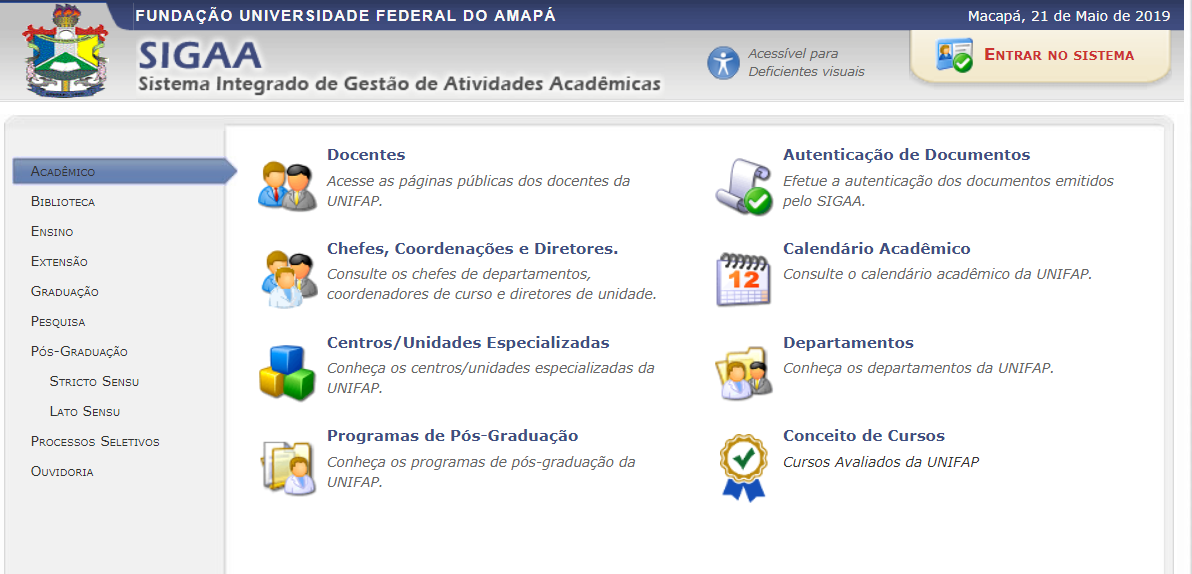 SIGAA: Página do Docentehttps://sigaa.unifap.br/sigaa/public/docente/portal.jsf?siape=2027992
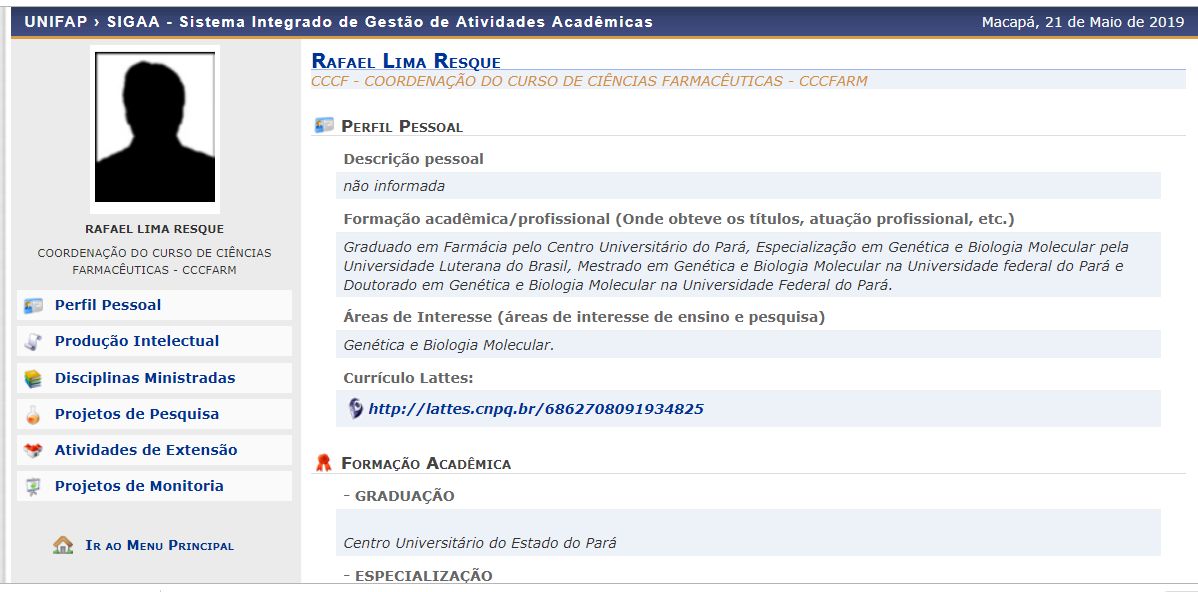 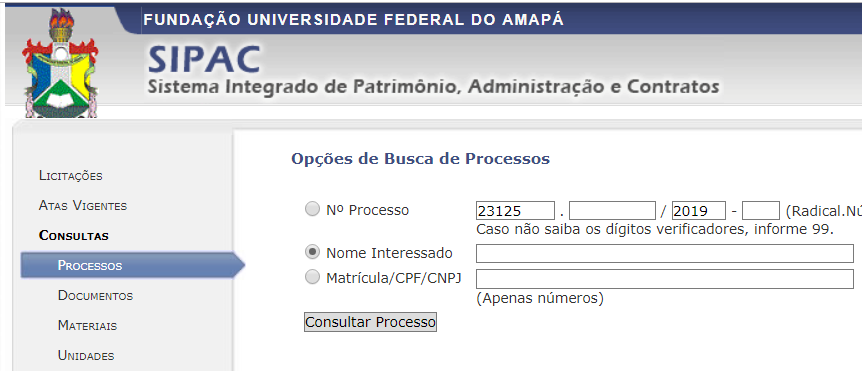 SIPAC
SIPAC
Sistema Integrado de 
  Patrimônio, Administração e Contratos
Requisições, Almoxarifado, Orçamento, Compras, Patrimônio, Licitação, Liquidação da despesa, Infra-Estrutura, Contratos, Convênios, Bolsas, Faturas, Processos, Transportes, Restaurante Universitário
https://sipac.unifap.br/
Menu Módulos - SIPAC
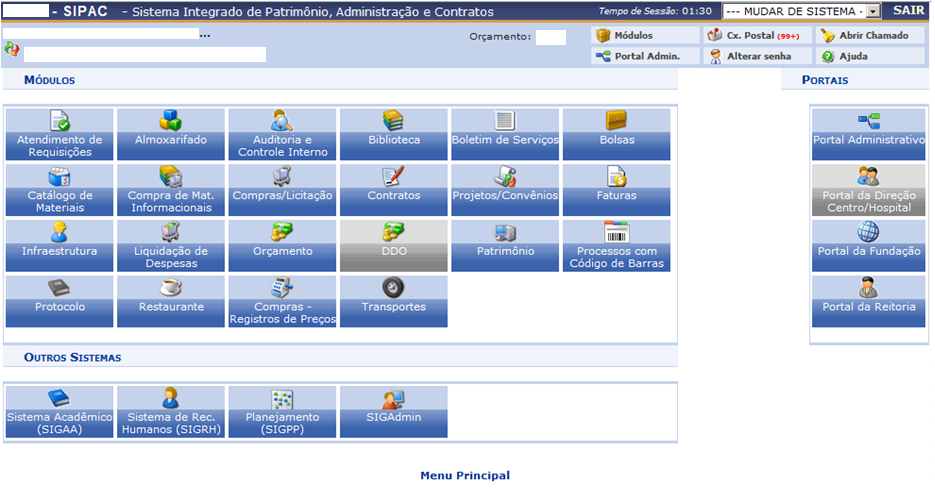 Portais Internos - SIPAC
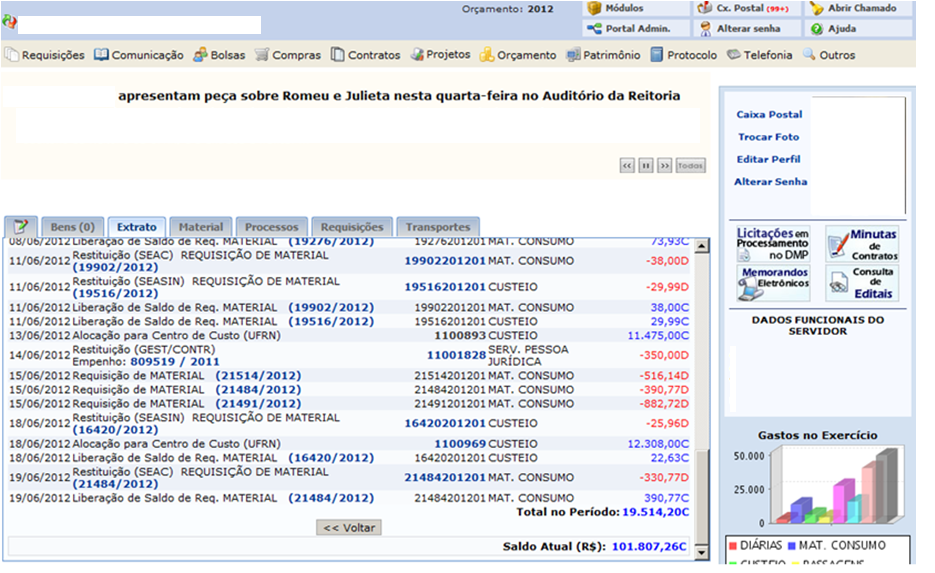 SIPAC - Orçamento
Orçamento
UNIFAP
Departamentos, Pró-Reitorias, Almoxarifado
Departamentos Acadêmicos
Hospital (futuro)
Unidades SIAFI
Unidades SIPAC
Unidades SIAFI
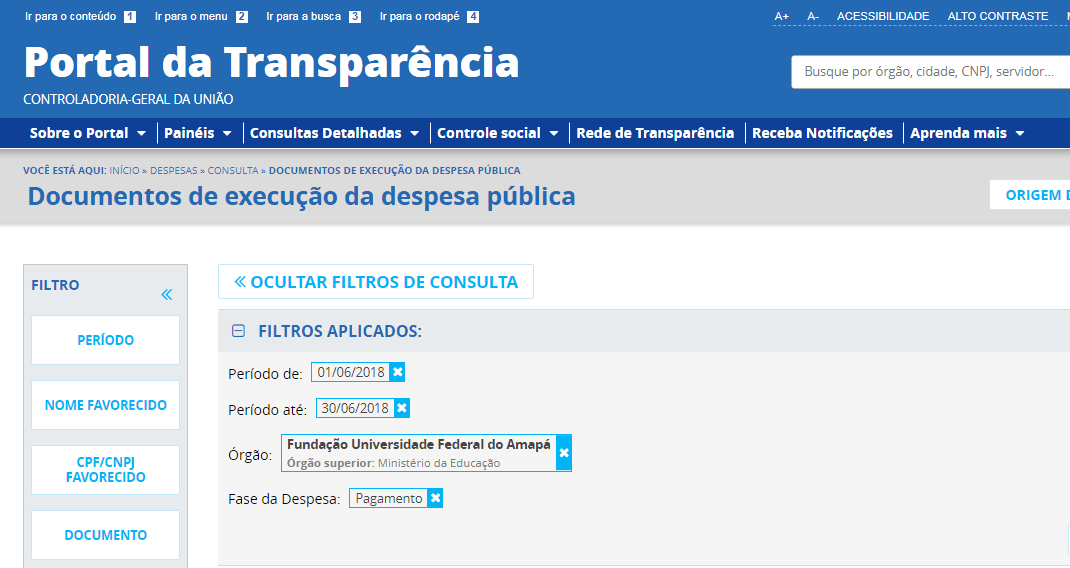 Orçamento Distribuído - Interno
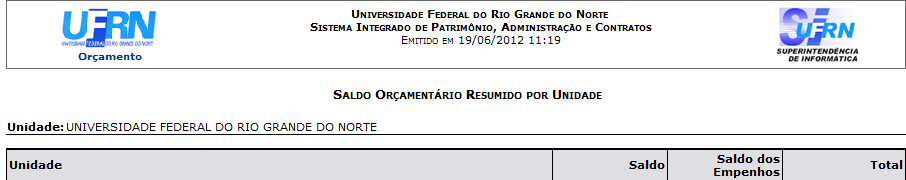 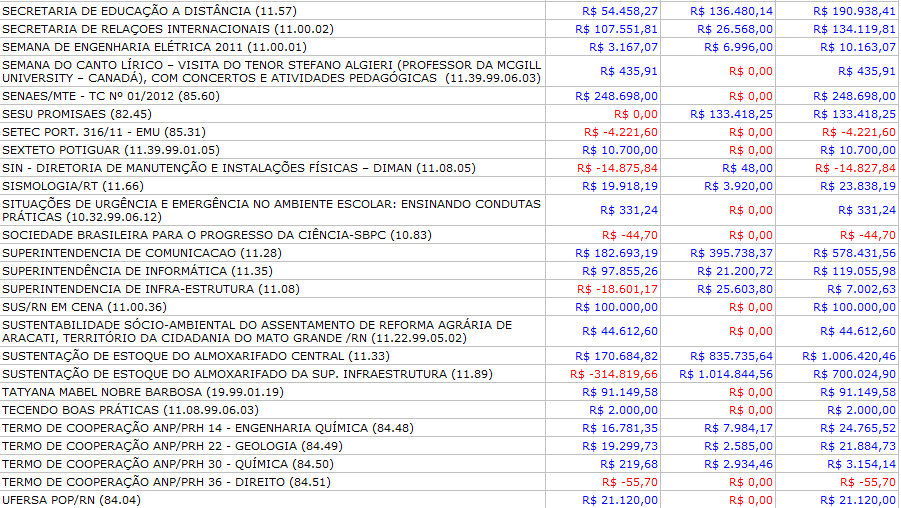 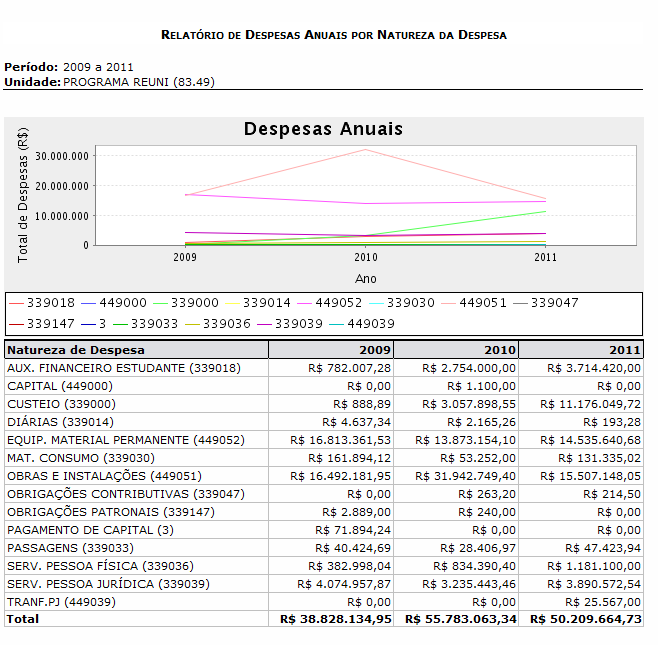 Requisições
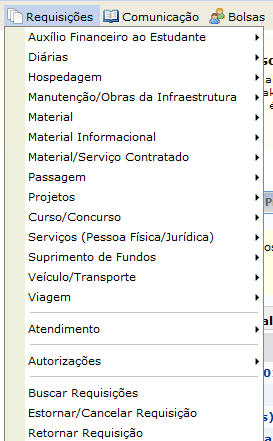 Todos as requisições de despesas são realizadas via formulários eletrônicos no SIPAC.

Fluxo integrado
Requisição
Autorização
Empenho
Liquidação
Tombamento
Etc...
Almoxarifado
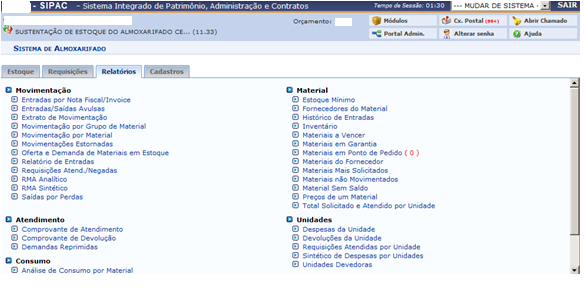 Requisição eletrônica de material.
Controle de estoques de materiais;
Controle de vários almoxarifados;
Entrada no estoque por:
Nota fiscal;
Nota de fornecimento (entre almoxarifados).
Movimentações no estoque
Controles contábeis  (RMA, etc)
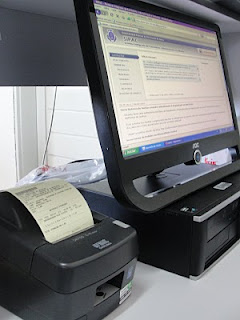 Almoxarifado
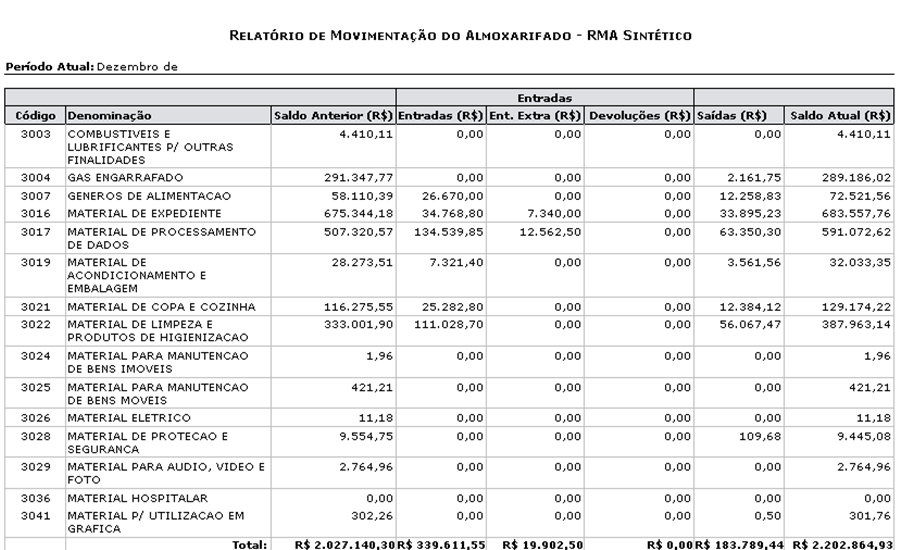 Compras/Licitação
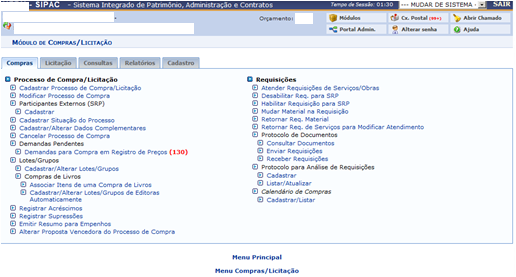 Compras
Catalogação de materiais (des)centralizada. 

Captação das necessidades de compras da Unidades

Formação dos processos de licitação
De acordo com as modalidades permitidas
Material/Serviço

Relatórios sobre os processos licitatórios para formação do Termo de Referência

Licitações
Registro das propostas, julgamento, cartas convites;
Disponibilização dos editais/atas de registro de preços;
Comunicados para os fornecedores
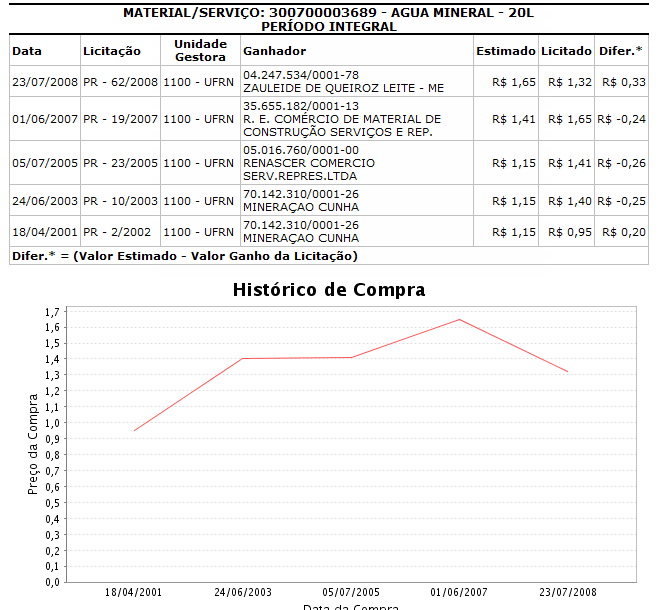 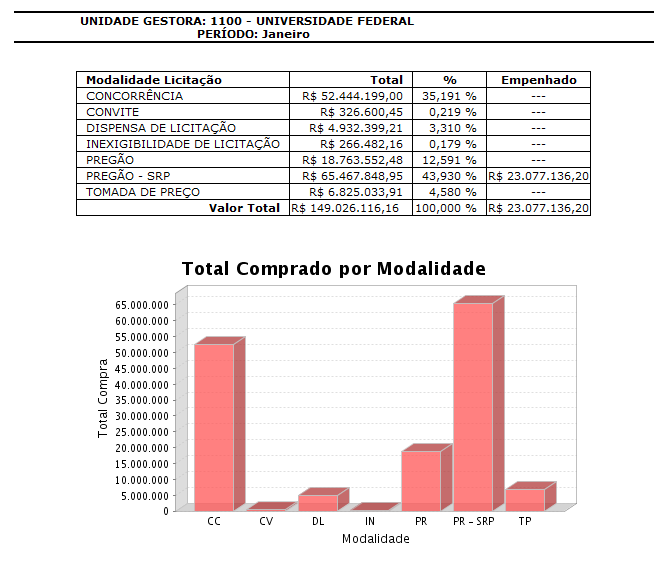 Registro de Preços
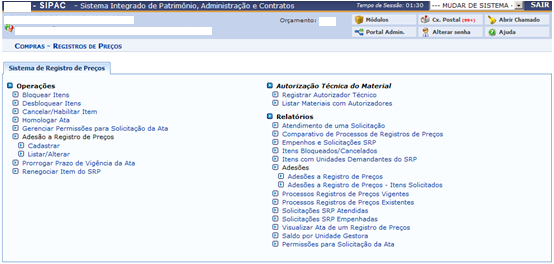 Sistema de Registros de Preços

Consulta de materiais em atas;

Pedidos eletrônicos de materiais com autorização orçamentária eletrônica;

Controle de saldo das atas

Bloqueio de itens para renegociação;

Controle de vencimento de atas

Adesões
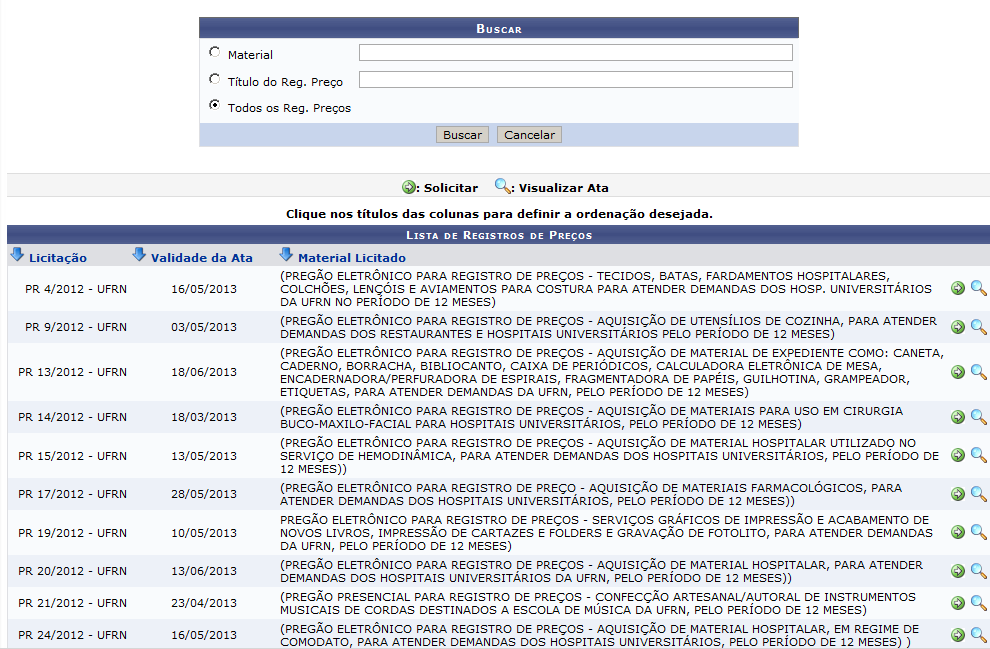 Patrimônio
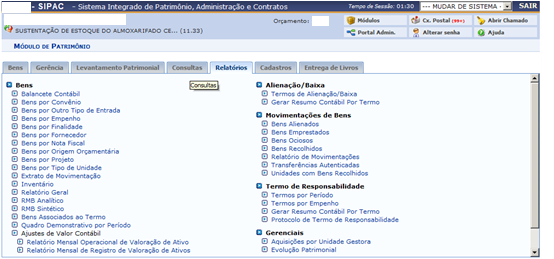 Controle Patrimônial em todos os passos
Aquisição
Tombamento
Movimentações
Recolhimento
Alienação
Guia de Movimentação de Bens (ou movimentação eletrônica)
Termo de Responsabilidade
Relatórios gerenciais
Aquisições por grupo, setor, fonte de recursos, etc…	
Depreciação de Bens
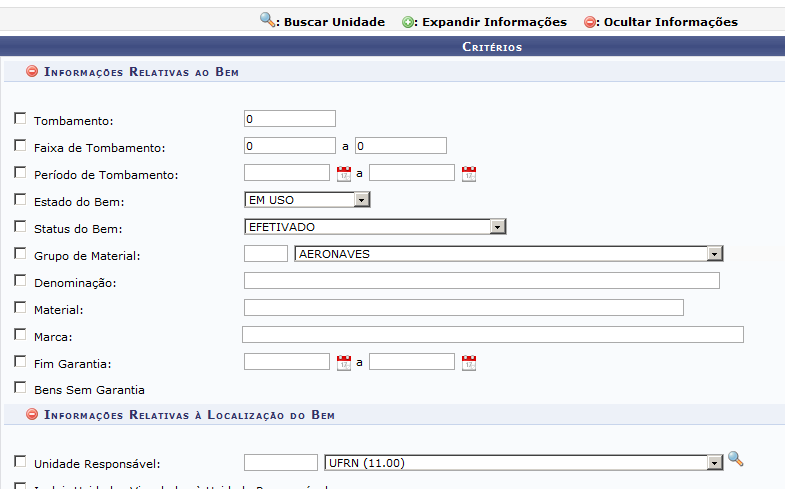 Infra-Estrutura
Requisições de Manutenção e Meio-Ambiente

Controle da manutenção da infra-estrutura

Ordens de serviço de manutenção

Almoxarifado de manutenção da infra-estrutura

Controle das obras da instituição

 Controle financeiro e cronograma físico

 Integrado com contratos.
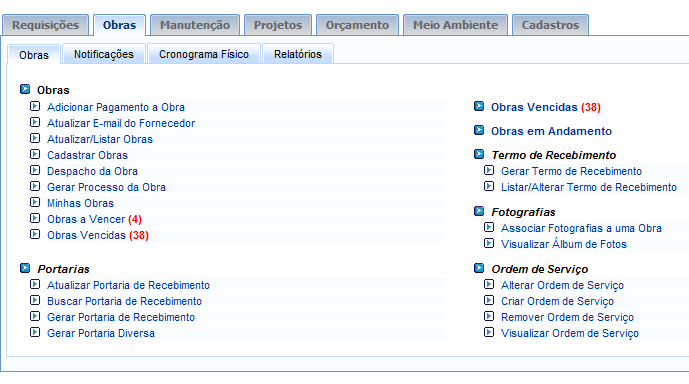 Liquidação de Despesa
Controle do processo de liquidação de despesas.

Realização do acompanhamento da entrega do material pelo fornecedor ganhador de uma licitação, penalizações de fornecedores em atraso,  cadastro de processos de pagamento, notas fiscais, etc.
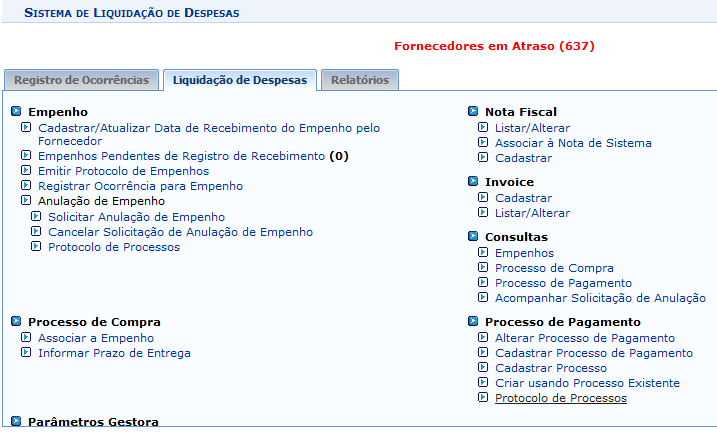 Boletins de Serviço
Auxílio na formulação e publicação do boletim de serviços da instituição;

Envio de informativos eletronicamente pelas unidades.

Busca de portarias, documentos, atos, etc…
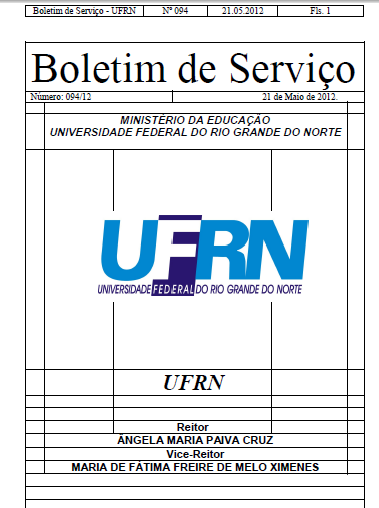 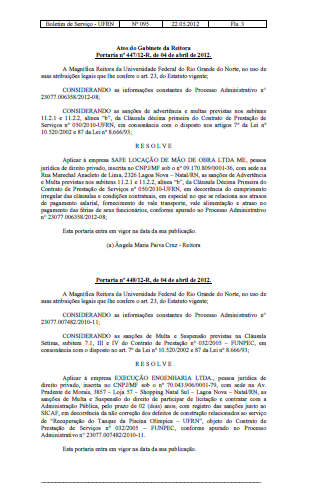 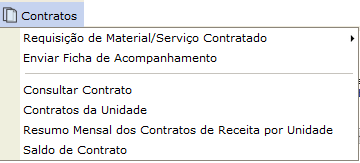 Contratos
Contratos
Cadastro
Contratos
Pagamentos
Aditivos

Tratamento específico para
Mão de obra
Aquisição de Material Bibliográfico
Serviços de Limpeza

Relatórios e Alertas
Distribuição dos gastos por unidade
Saldo atual dos contratos e contratos a vencer
Acompanhamento de todos os pagamentos
Controle de Contratos de Terceirização de mão-de-obra
Contratos a vencer
Balancete dos Contratos
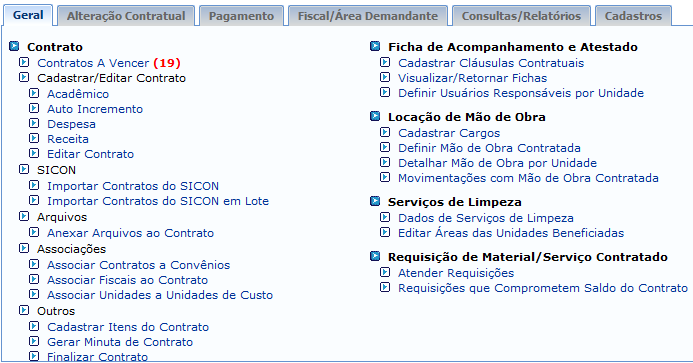 Projetos e Convênios
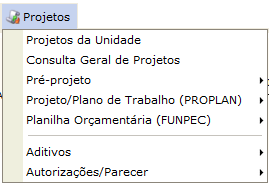 Convênios e Projetos
Submissão de projetos
Convênios
Descentralizações orçamentárias
Contratos
Recursos diretamente arrecadados

Registro dos convênios financeiros e não financeiros (Estágios, por exemplo)

Acompanhamento financeiro e de prestação de contas

Submissão de Projetos
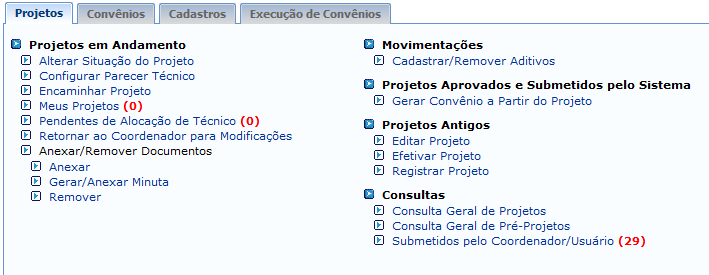 Transportes
Controle da Frota de veículos

Solicitação de uso de veículos
Registro de gastos com
Combustível
Manutenção
Insumos

Infrações / Multas

Contabilização dos gastos por unidade

Controle de 
Registro de entrada / saída de veículos
Motoristas habilitados
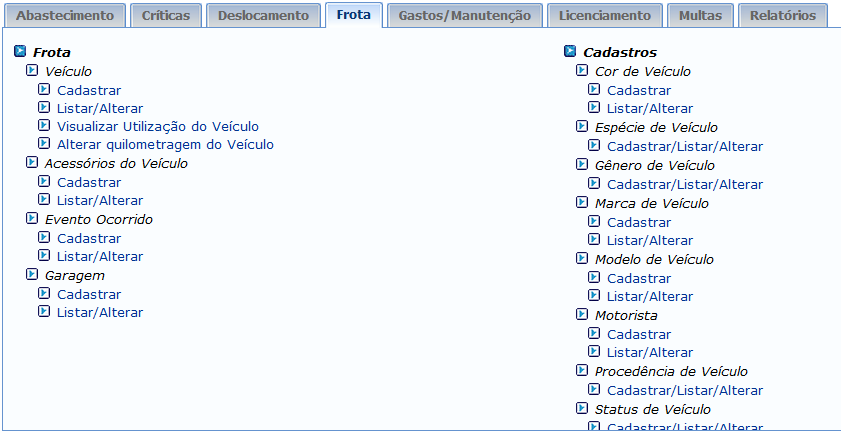 Faturas
Cadastro de Faturas
Água e Esgotamento Sanitário
Energia 
Telefonia
Cadastro de Empresas
Cadastro de Localidades
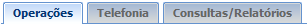 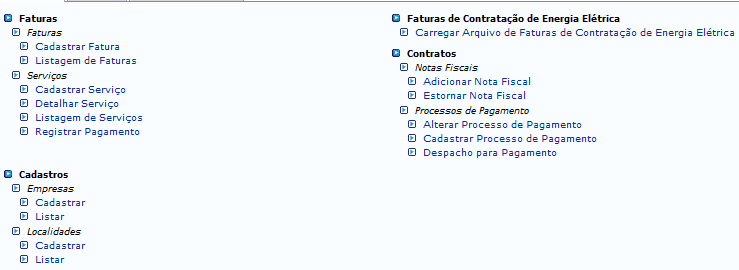 Faturas - Relatórios
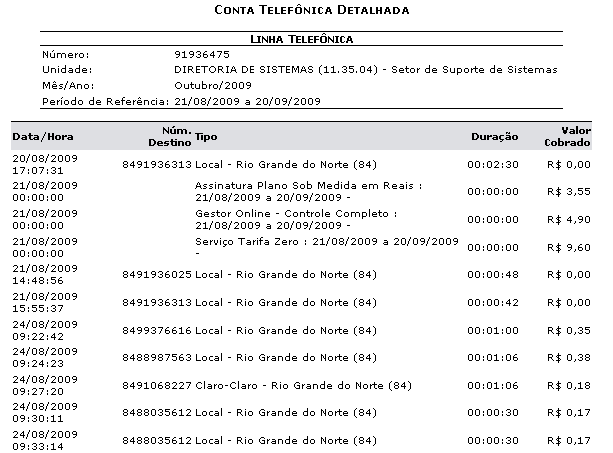 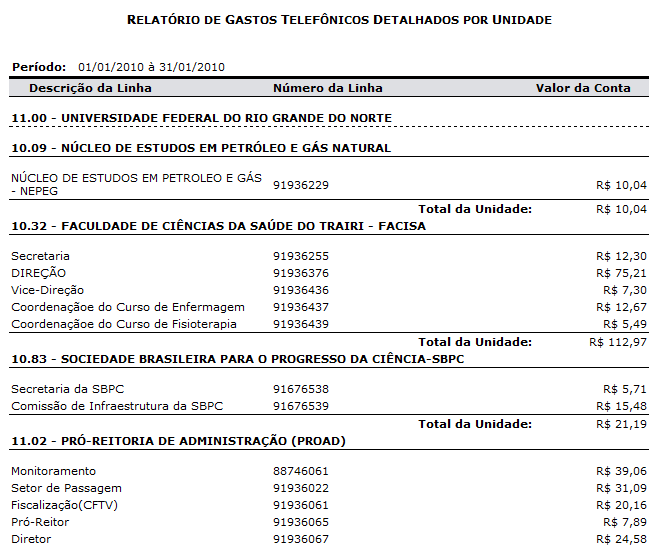 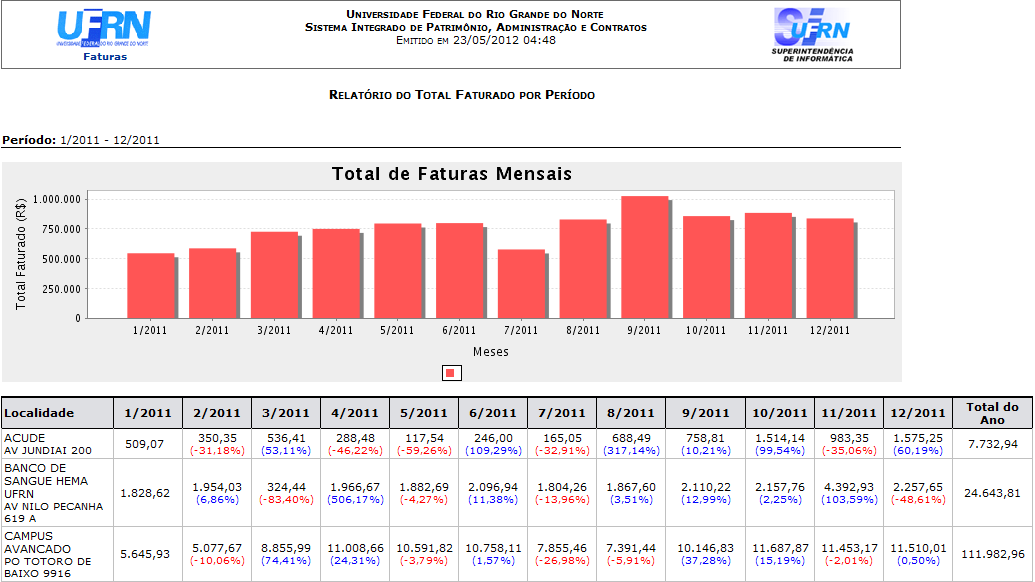 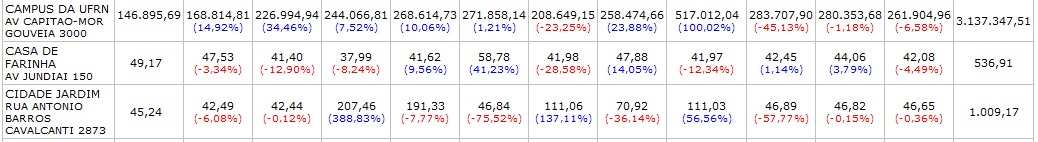 Protocolo e Documentos
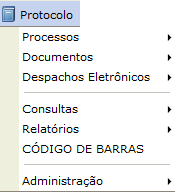 Sistema de protocolos
Geração da capa dos processos
Acompanhamento da tramitação de 
processos e documentos
Tramitação com leitor de código de barras

Documentos Eletrônicos
Memorandos Eletrônicos
Memorando Circular
Despachos em processos e memorandos
Em integração com um GED (Gerência Eletrônica de Documentos)
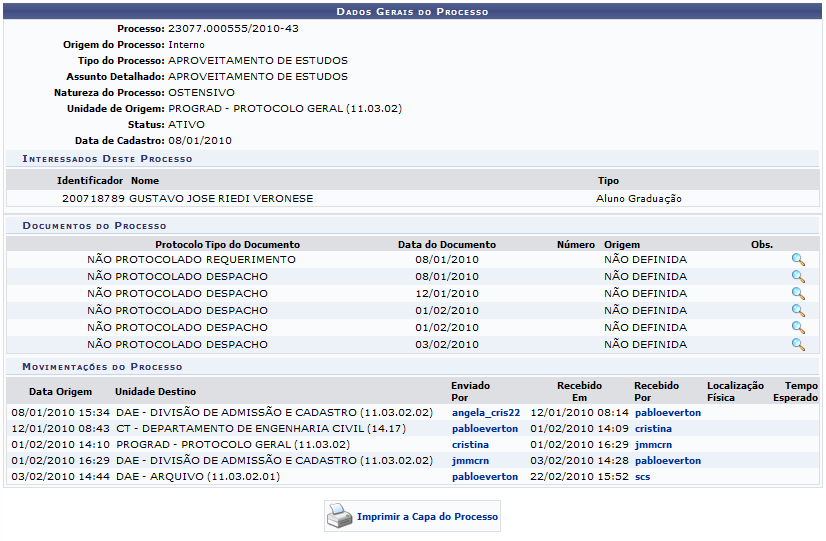 Portal Público SIPAC
www.sipac.ufrn.br
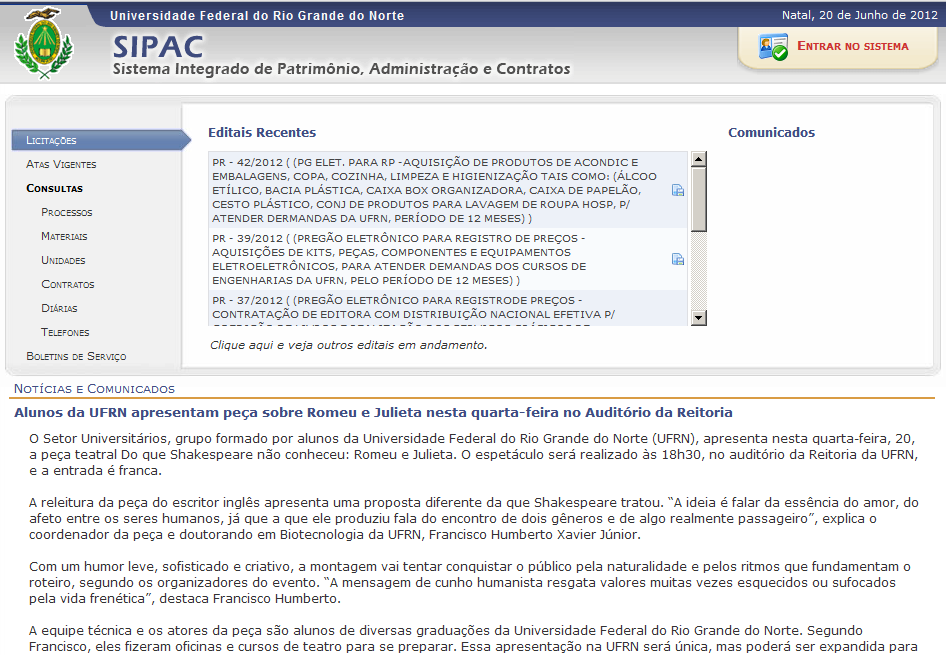 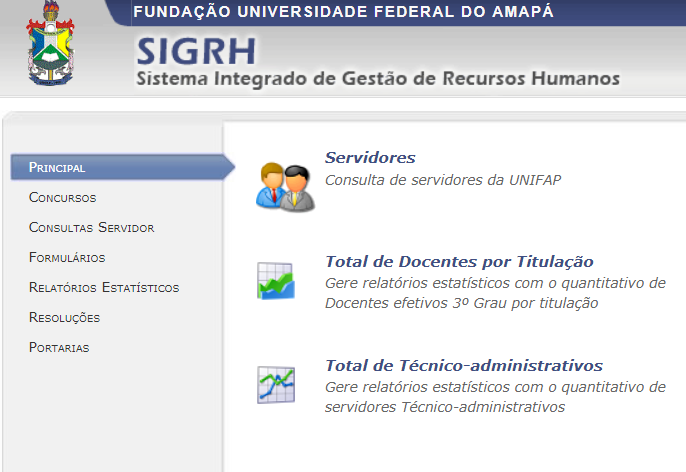 SIGRH
SIGRH
Sistema Integrado de 
  Gestão de Recursos Humanos
Férias, Frequência, Financeiro, Dimensionamento de Força de Trabalho, Avaliação Funcional, Conselhos Superiores, Concursos, Capacitação, etc
https://sigrh.unifap.br/
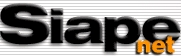 Leitura de Dados SIAPE
Interação SIAPE
Cadastro
Férias
Avaliação Funcional
Plano de Saúde
Financeiro
Atendimento ao Servidor
Consultas Funcionais
Dimensiona-mento
Frequência
Comissões
Aposentadoria
Administraçãode Pessoal
Serviços
Concursos
Chefia de Unidade
Capacitação
Portal Público
Portal do Servidor
Portal da Auditoria e Controle Interno
Portal Interno SIGRH
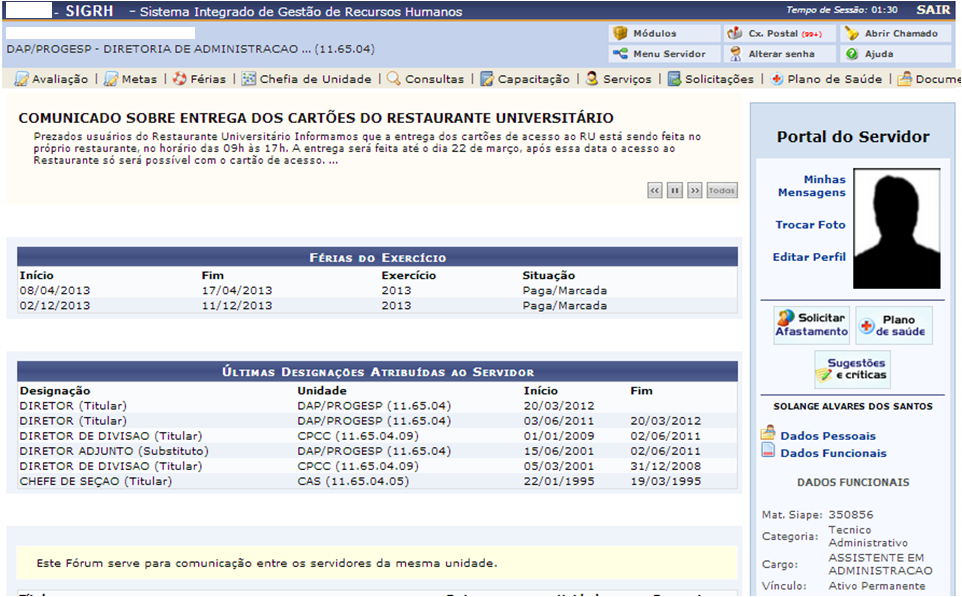 Módulos do SIGRH
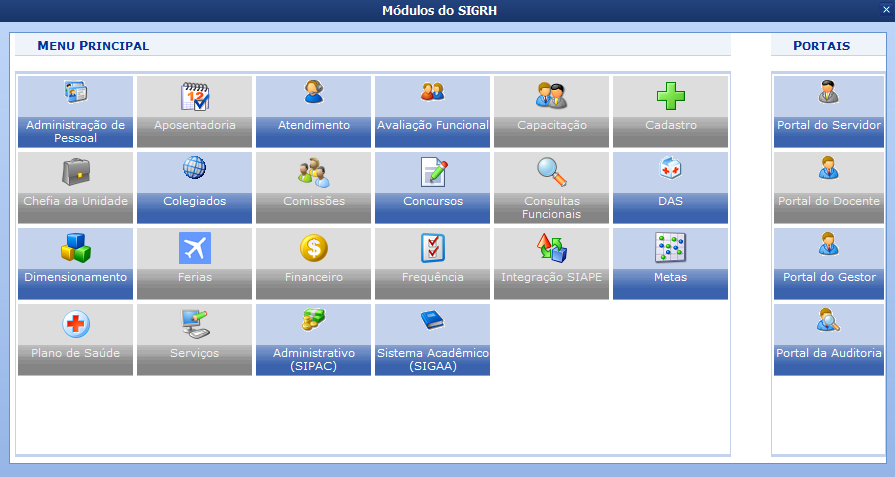 Carta de Serviços do DAP (Modelo UFRN)
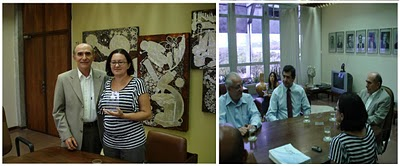 Versão publicada em http://www.portaldap.ufrn.br/carta_servicos.php
PQGF/2010 (Prêmio Nacional da Gestão Pública),
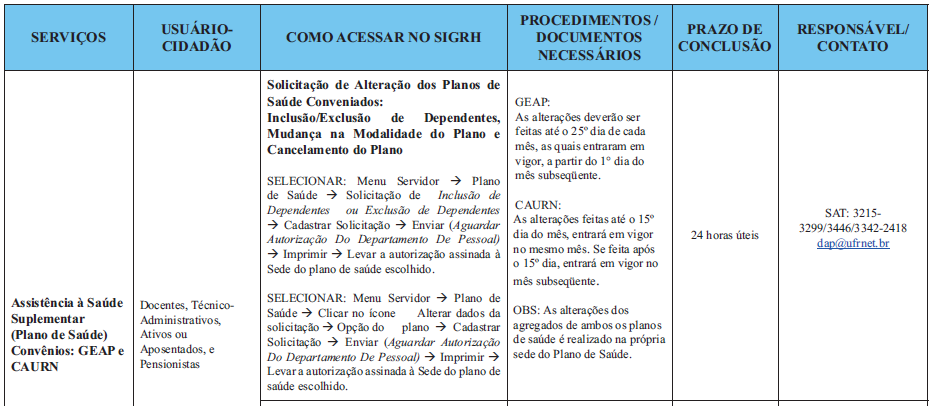 Portais Públicos - SIGRH
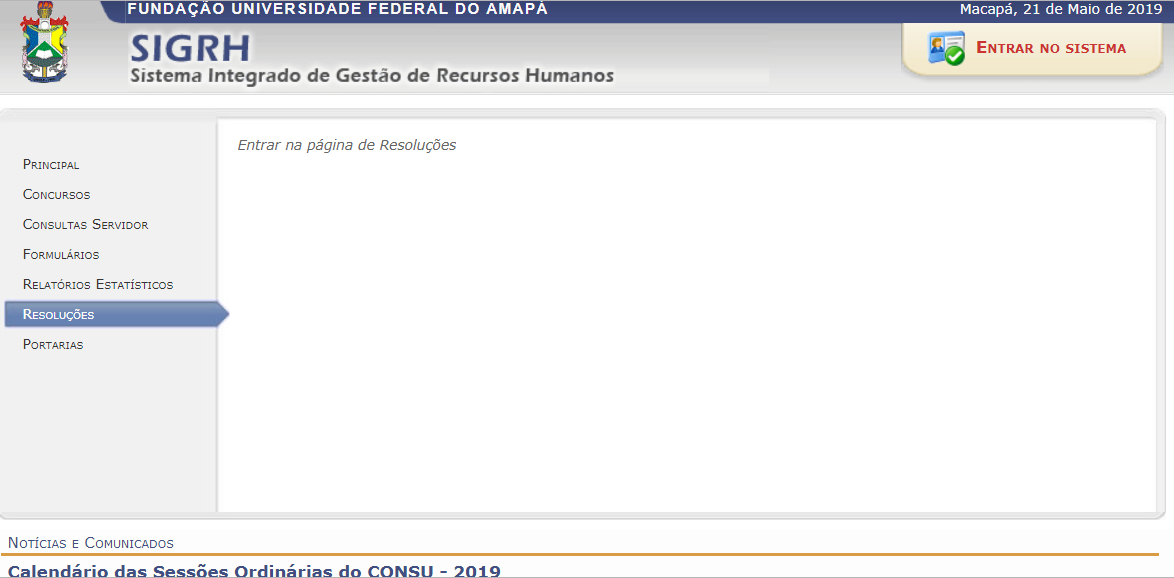 O SEGREDO
O segredo do sucesso
Muito além do que implantar um software! 
É mudar uma cultura de gestão!
SIG
Sistema de Informações Gerenciais
Gestão e TI devem estar afinadas no objetivo.

Investimentos na “inteligência” e não somente na infra.

Cultura organizacional  se muda a médio prazo.
TI
Gestão
+
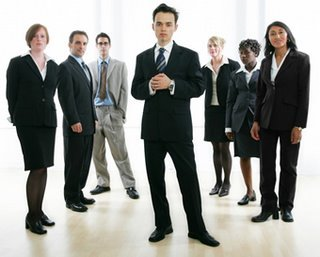 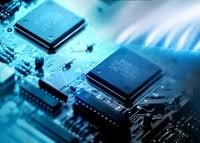 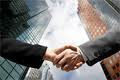 Conclusões
Crescimento da UNIFAP com qualidade demonstra a importância da informatização.

Agilidade na busca da informações e apoio a tomada de decisões.

Os sistemas fazem parte do dia-a-dia da comunidade universitária!
Rede de Instituições (28)
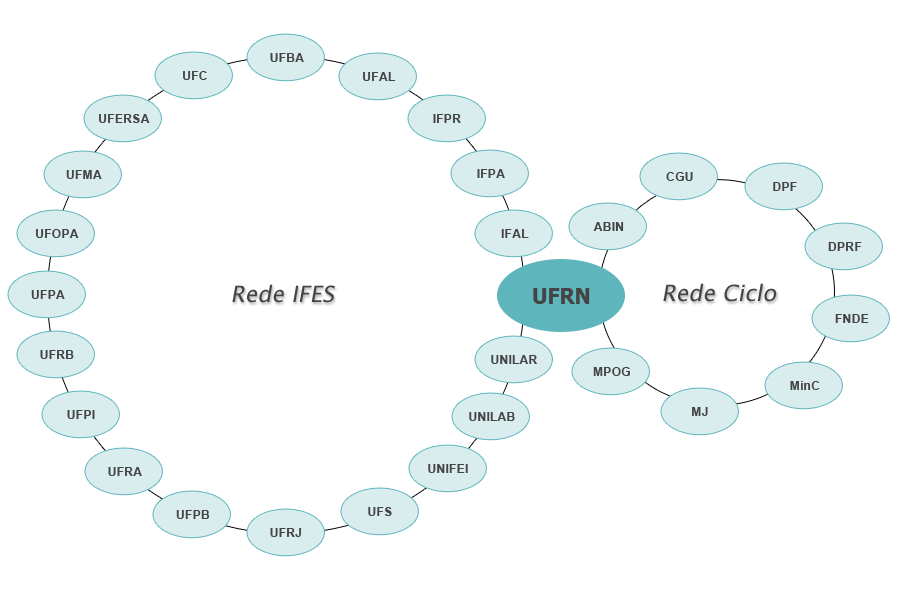 Obrigado!Contato:  096 99155-3447 /  	agend.serv.farmacia@gmail.com